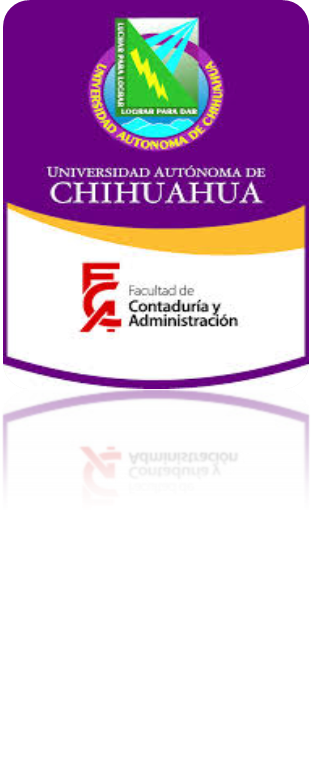 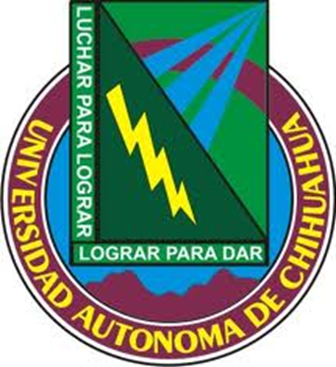 METODO DE ESCALAS GRAFICAS
JORGE BAEZ 
ITZEL ANCHONDO
VICTOR MENDOZA
ALEJANDRA TELLEZ
Criterios o factores de evaluación más utilizados para evaluar el desempeño:
Ejemplo de: Escala grafica de evaluación de desempeño: